Barley Prospects for a Changing Climate
The Climate is changing
Net warming trajectory, with increased volatility 
Familiar barley cropping areas may no longer be productive, new cropping areas may emerge, but on average the 2021 harvest will likely be the norm, rather than the outlier
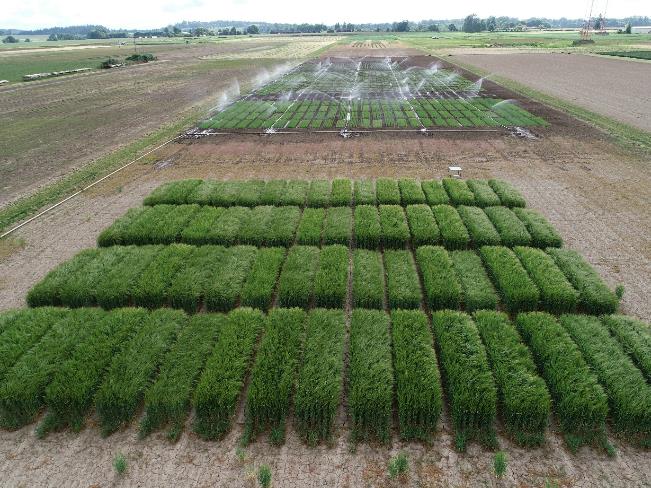 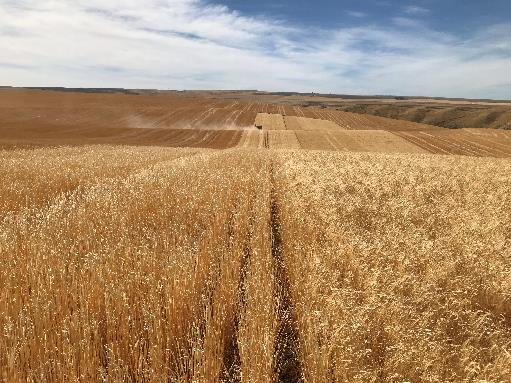 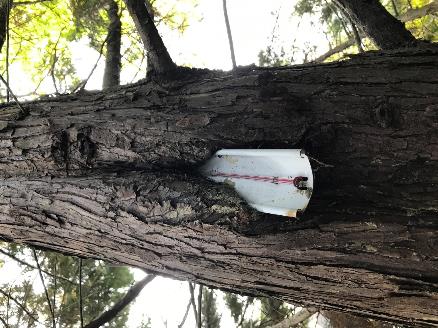 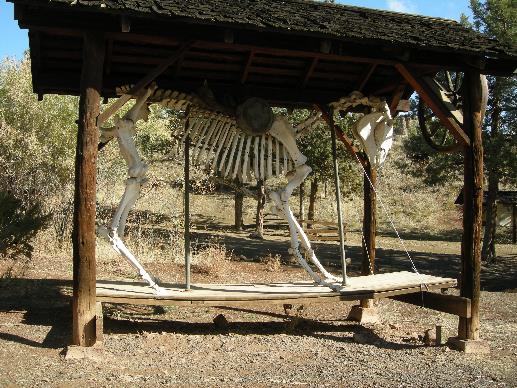 If 2021-style harvests are the new normal…
Not-so-great barley will be more expensive
Great barley will be more expensive
Who pays? 
Ideally a collaborative relationship between farmers, maltsters, brewers, and consumers
Naïve? 
Make that a local/personal goal - larger market forces will prevail amongst the mega-fauna gathered at the shrinking water holes
Farmers
Pencil out long-term rotation benefits of barley
Explore new markets – feed, food
Use political leverage to support cropping system diversity
Support local, long-term relationships with breeders, malsters, brewers, and consumers
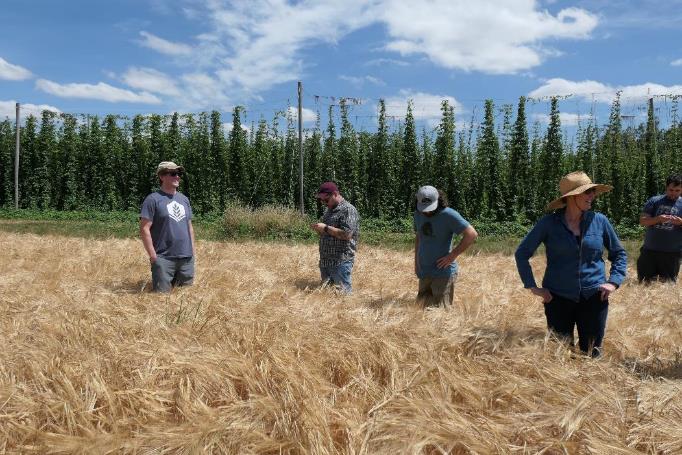 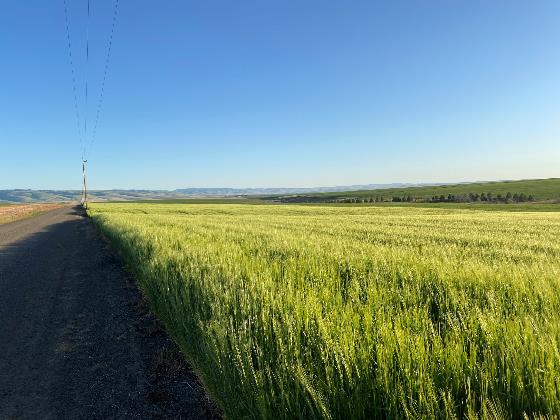 Plant breeders
Target the usual traits, with renewed vigor
More yield for less input
The proper balance of dormancy vs. pre-harvest sprouting risk
Solutions to water sensitivity
All breeding tools needed – that latest gadget is not necessarily the answer 
A contemporary plant breeding trajectory
A CRISPR tale
Support local, long-term relationships with farmers, malsters, brewers, and consumers
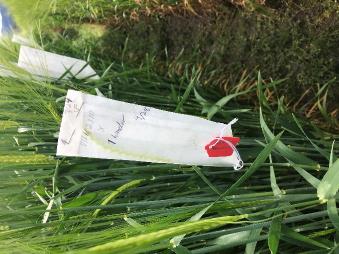 The breeding cycles
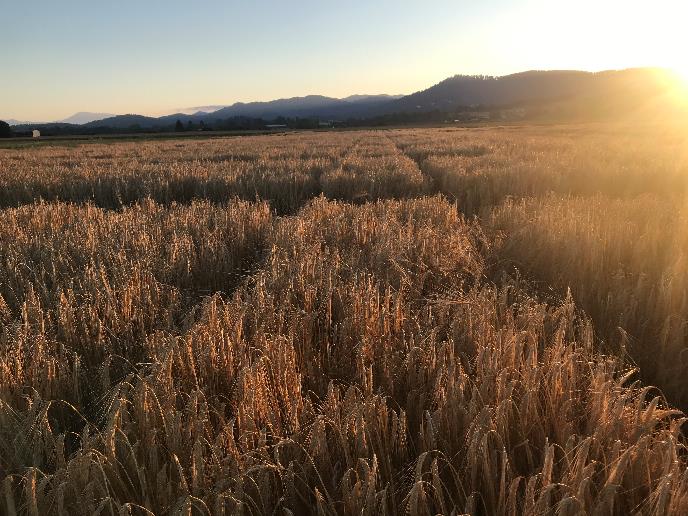 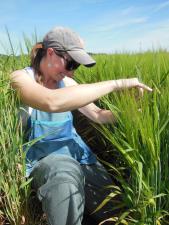 Crossing
Doubled haploids
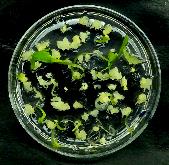 Genetics and Breeding
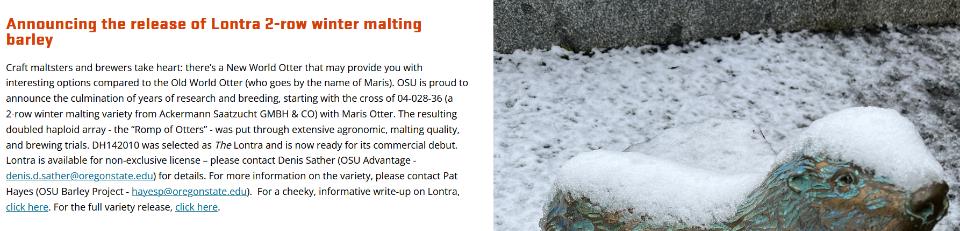 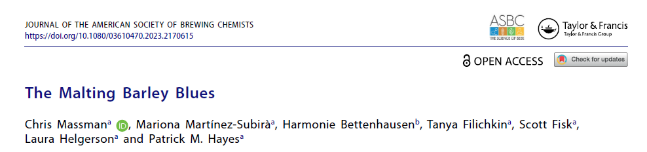 Publication, Variety/Germplasm release
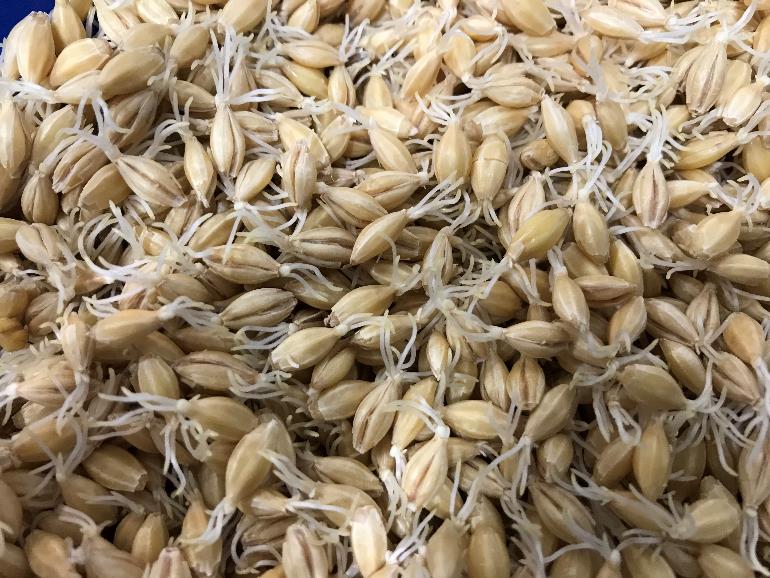 Malsters
Gymnastics
Supply chains
Processing
Distributing
Water conservation 
Exogenous agents?
Support local, long-term relationships with breeders, brewers, and consumers
Brewers
Gymnastics, per maltsters 
Support local, long-term relationships with farmers, maltsters, brewers, and consumers 
Hobson’s choices
seltzers and beyond
…beer of the third category?
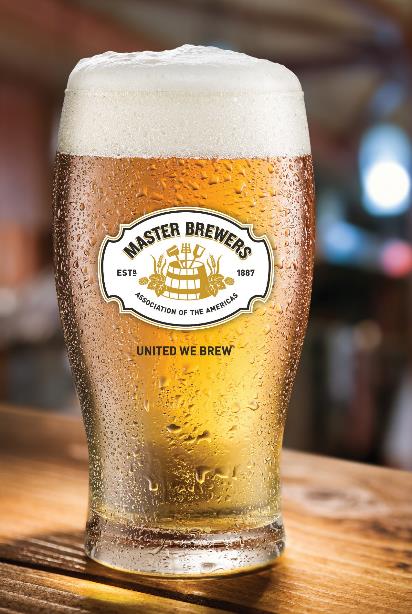 Consumers
Care!
Pay! 
Support local, long-term relationships with farmers, breeders, maltsters, brewers
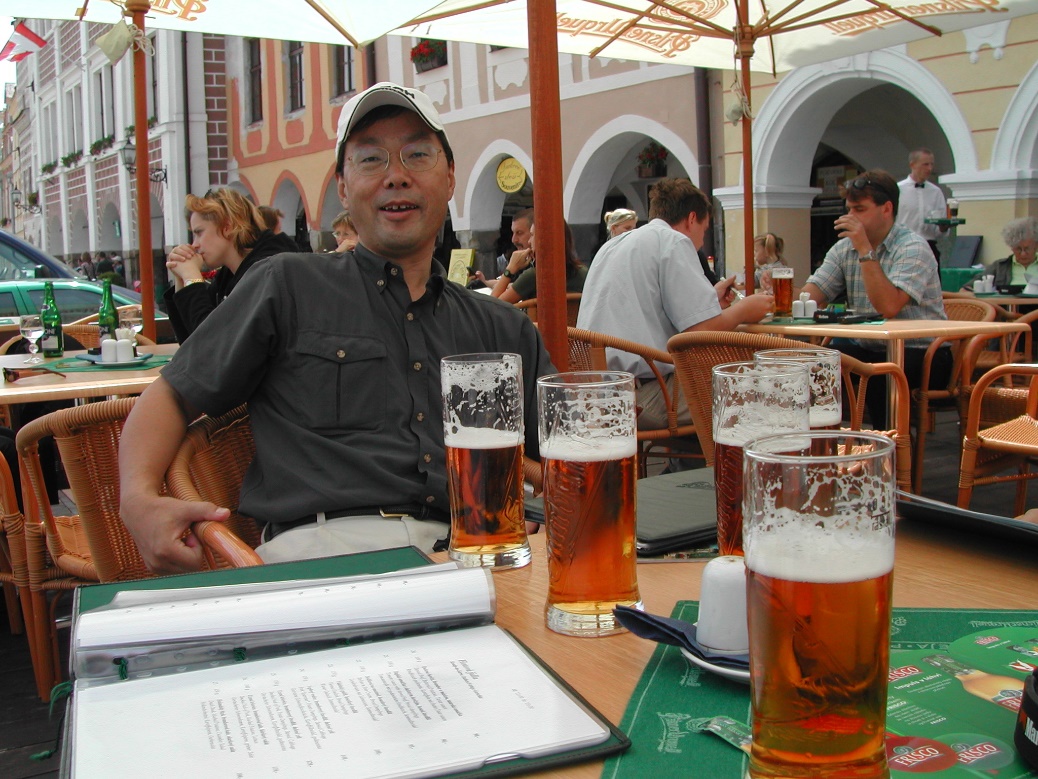 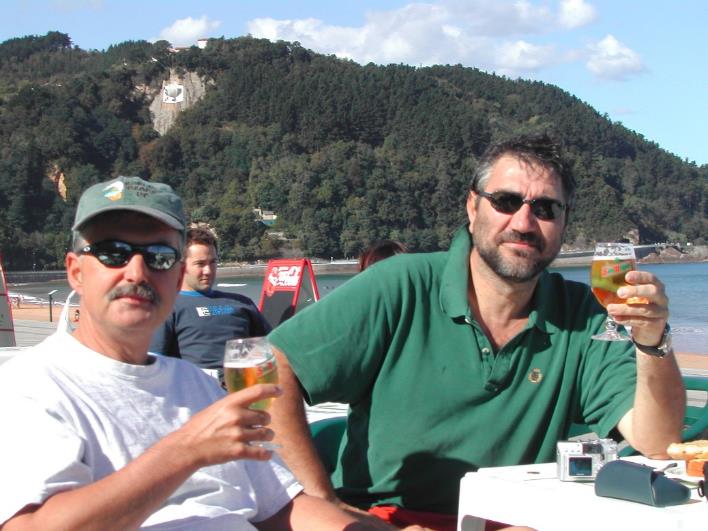 Musings with implications for barley in the time of climate change..
A digression into prospects for perennial barley
The Western Rivers Conservancy/John Day river barley project
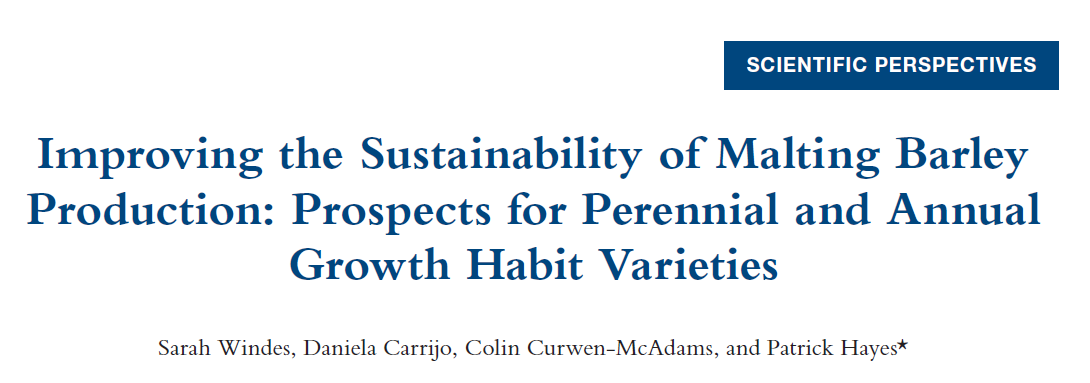 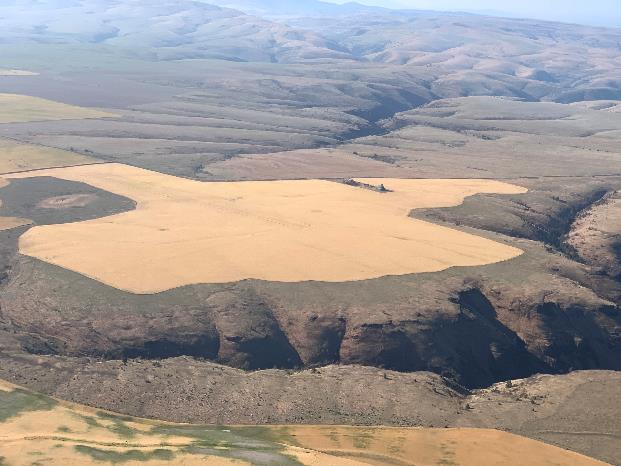 Long-term prospects
Fall planted barley makes better use of available precipitation 
Ants at the picnic – winter survival, herbivory
Naked barley: multi-use, giving farmer alternative markets and maltsters/brewers high extract, 0 GN
Ants at the picnic – threshability/germination
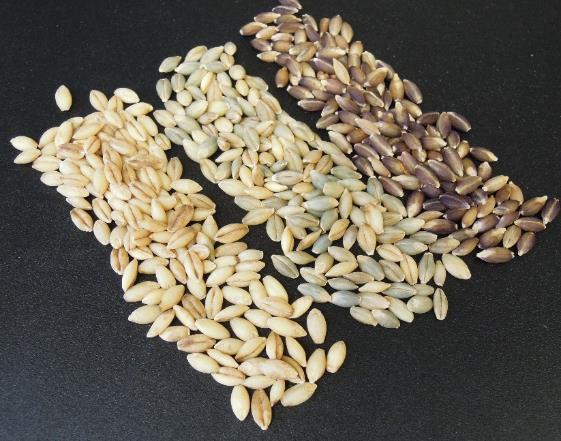 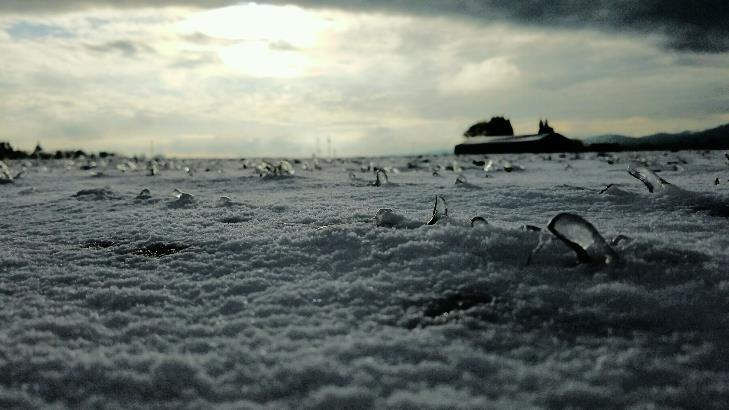 Thanks, 
and cheers!!
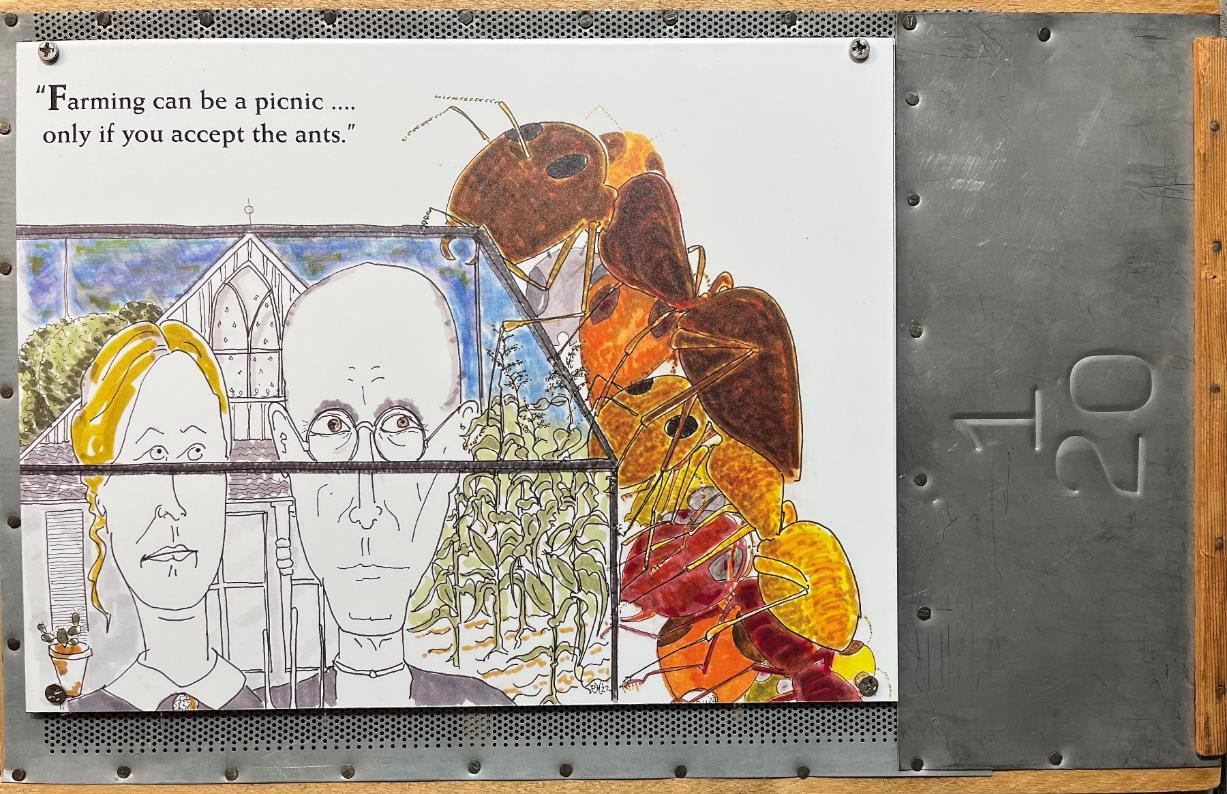